Sally York
Physiotherapy Lead Sussex MSK Partnership
HEE KSS Fellow 2018 - First contact Practitioners
Spine Advanced Practitioner / MACP
Currently establishing services in Crawley, Horsham and Mid Sussex
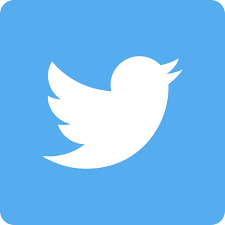 @sallythinks
#Firstcontactphysio
What are the differences in roles within our profession?

What do GPs think of the FCP roles in our region?

What different models do we have locally?

How have I established the roles in Sussex?

What’s ahead?
What’s the difference between a Physiotherapist, Advanced Practitioner and a First contact practitioner?
Advanced Practice Physiotherapist
First Contact Practitioner
GP Survey
The aim of this project was to scope the use of FCPs within primary care in KSS, to explore the views of our GPs and key stakeholders of these roles and to raise awareness of these roles within Primary care.
The survey was done through 1:1 interviews, questionnaires through the CCGs and Survey Monkey, we had over 100 responses.

The Key themes covered:
Advantages and disadvantages
Competency required
Employment, funding and governance arrangements
GP Survey – Concerns raised:
“They will need training in consultation skills, eliciting the patients’ concerns, learning to  manage risk and allowing time for things to get better before diving in”
“I would worry they would over investigate as dealing with uncertainty might not be their strength”
“Potential delays in seeing patients with serious pathology”
“Lack of space is an issue”
“Demand for FCP at B8a level will strip current services”
GP Survey Positive feedback
There was overwhelming support to introduce these posts at their practices –     80% positive, 10% negative 10% not sure or other barriers

“This is exactly the kind of initiative that really enhances patient care, promotes multidisciplinary teamwork and improves working lives. The sooner the better from my perspective”

“This is an opportunity to improve the ability to see patients at the right time, by the right person, whilst also reducing the current excessive demand on GPs”

“8-10 MSK patients each morning, who would be much better served by seeing an expert rather than a generalist.”
Different Models
Band 8A APPs
Governance through GPs and Sussex MSK Partnership
Able to request bloods, x-rays, MRIs, Advisory fit notes
Medications through GP / Duty Doctor
Preparation
Preparing for the role:
Ongoing teaching program:
The Practice
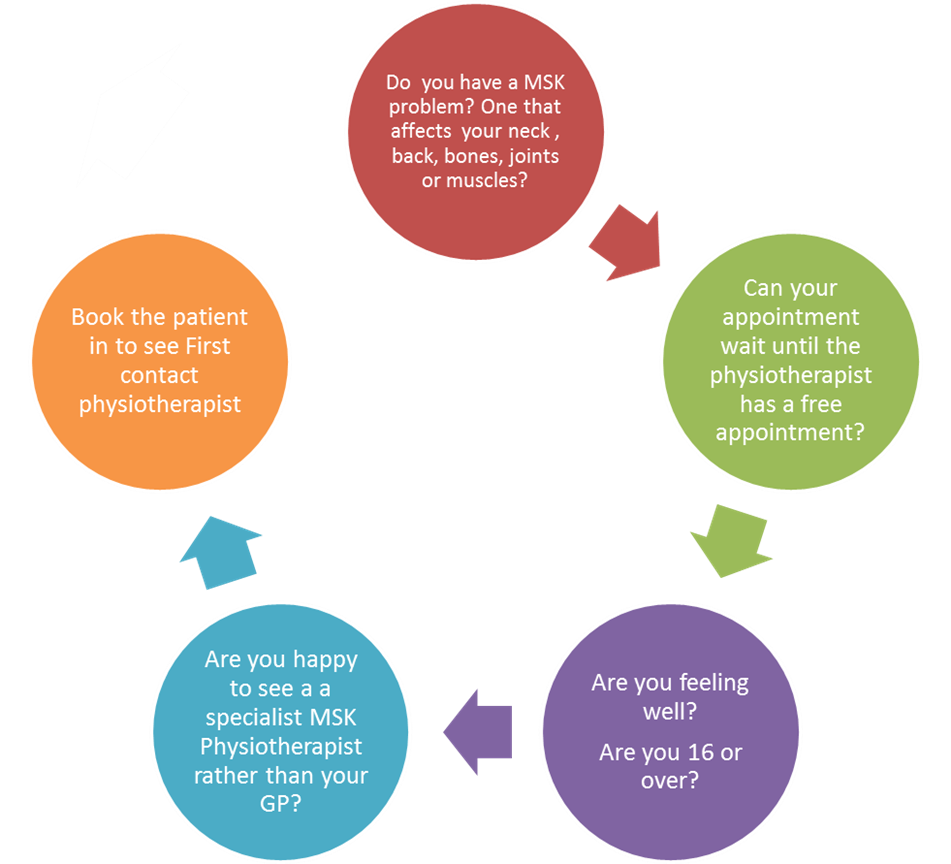 Make friends with the reception team and the practice manager– they are your allies!
Patient participation Groups
Get input, feedback and buy in from your patient groups
eg: “Specialist Physiotherapist”

How do we communicate with patients to upsell this idea?
Answer machine
Website
Twitter
Posters
Leaflets
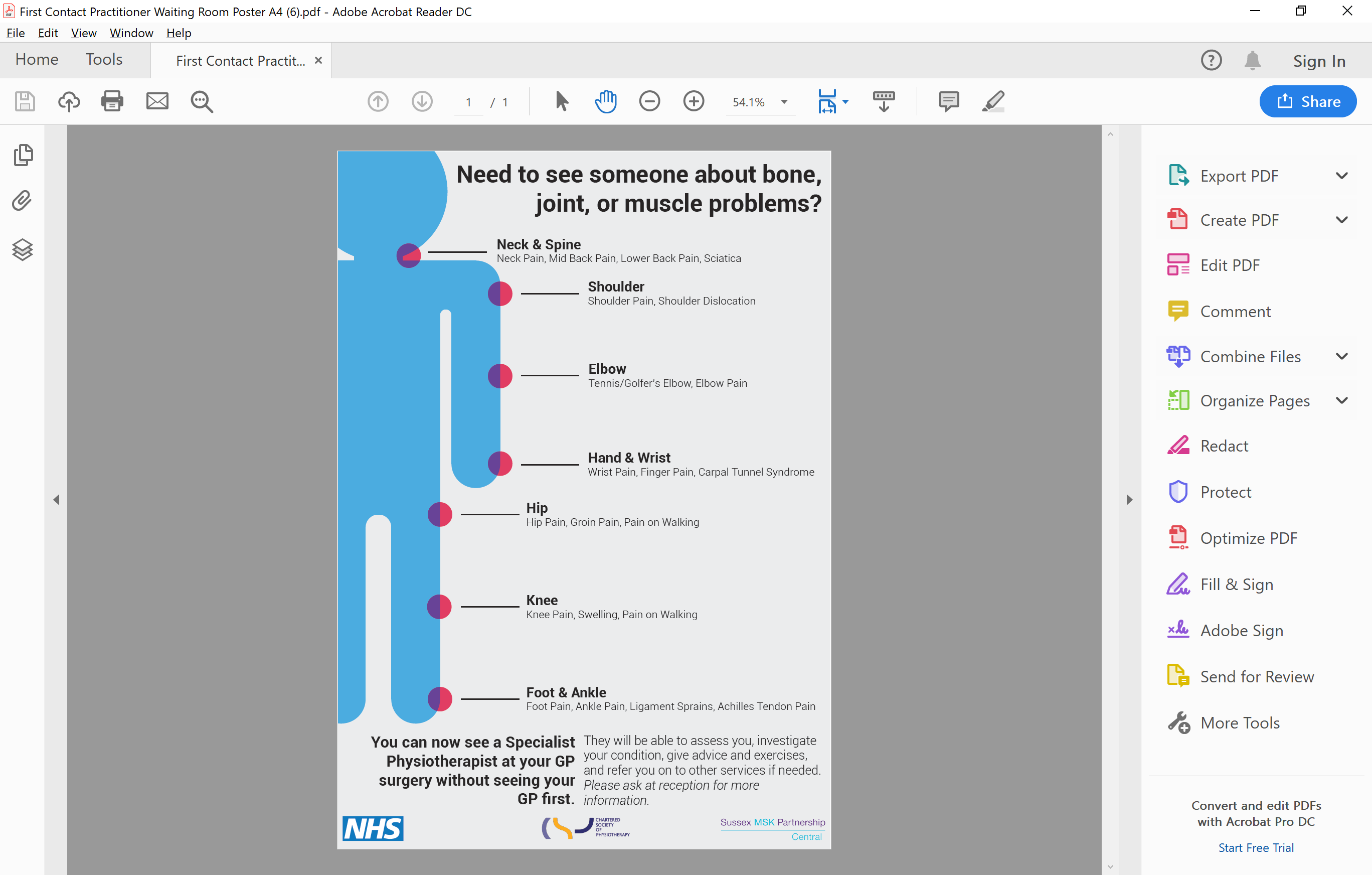 Doctors
Attend practice meetings
Be aware 80% of them will be in favour – it’s all about building trust
GP Registrars ST-3 Buddy scheme / Upskilling Primary Care
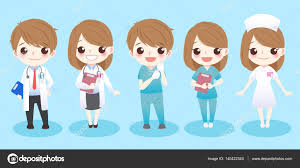 Data to date:
Patient feedback
Invaluable service especially as a follow up to injury
Good service to have via the surgery – I do hope it is retained
Thought it was brilliant
Case Studies:
Case Studies:
The Future: